Oľga Apoleníková SHRSalaš Pružina
História
vznik 1991
RV - krmivá pre ŽV
Mechanizácia
ŽV - dojnice
         - ošípané
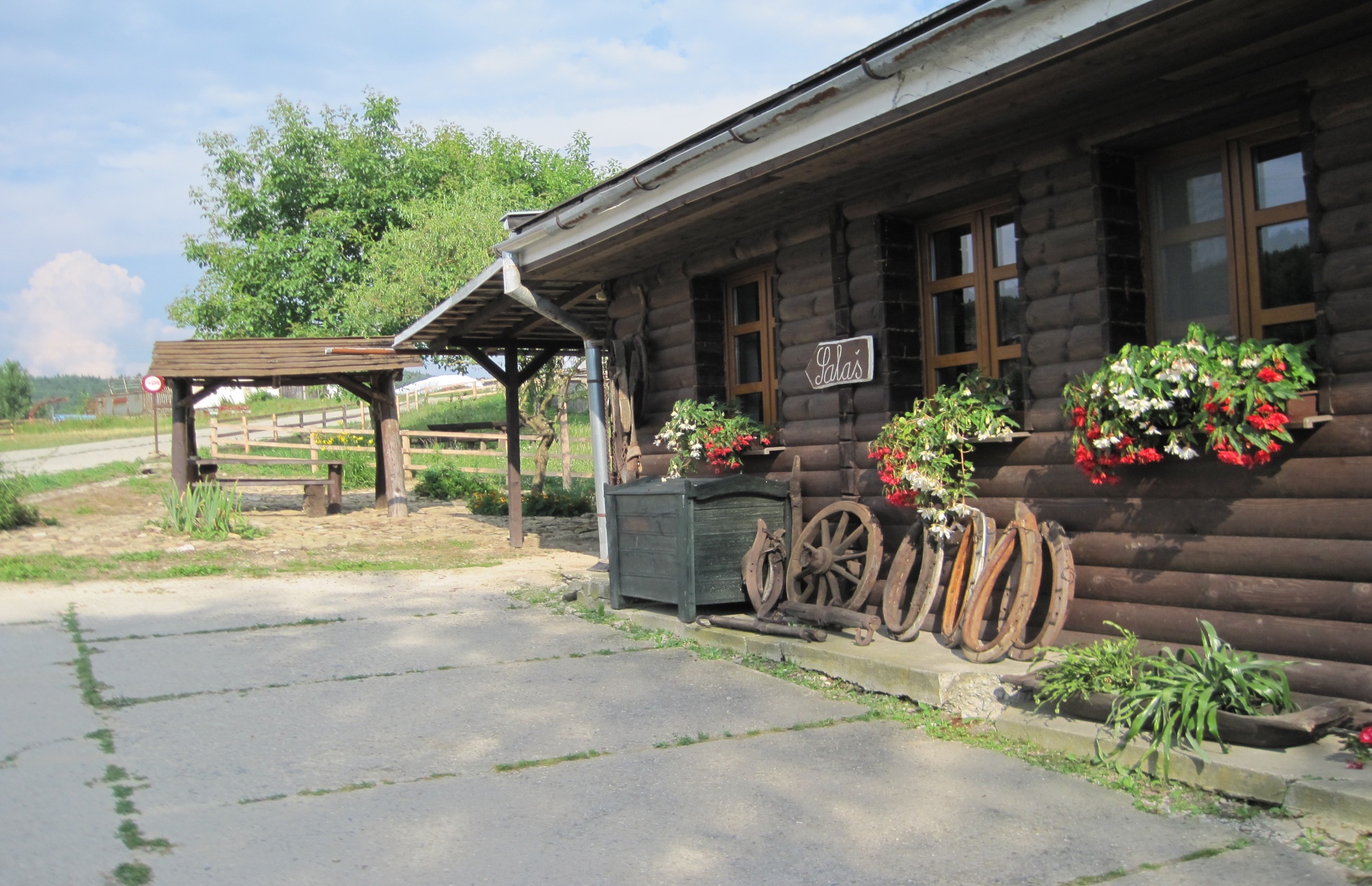 SúčasnosťRV  a) krmivá pre ŽV       b) špecializovaná - mak modrý a biely                                      - maková múka                                      - makový olej
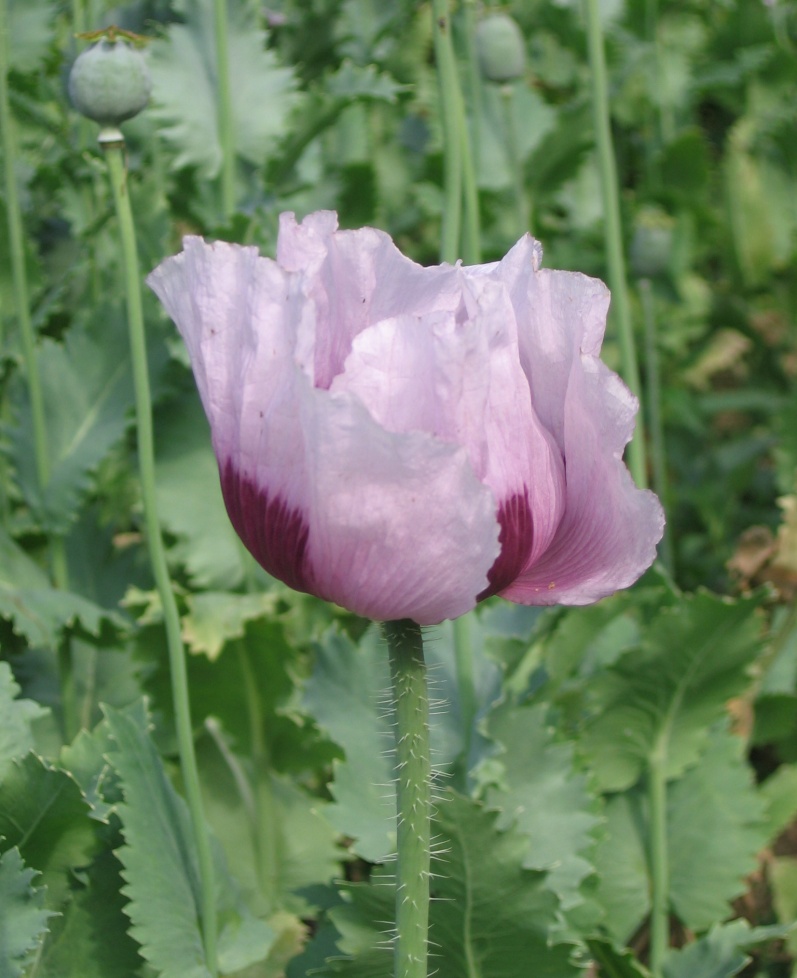 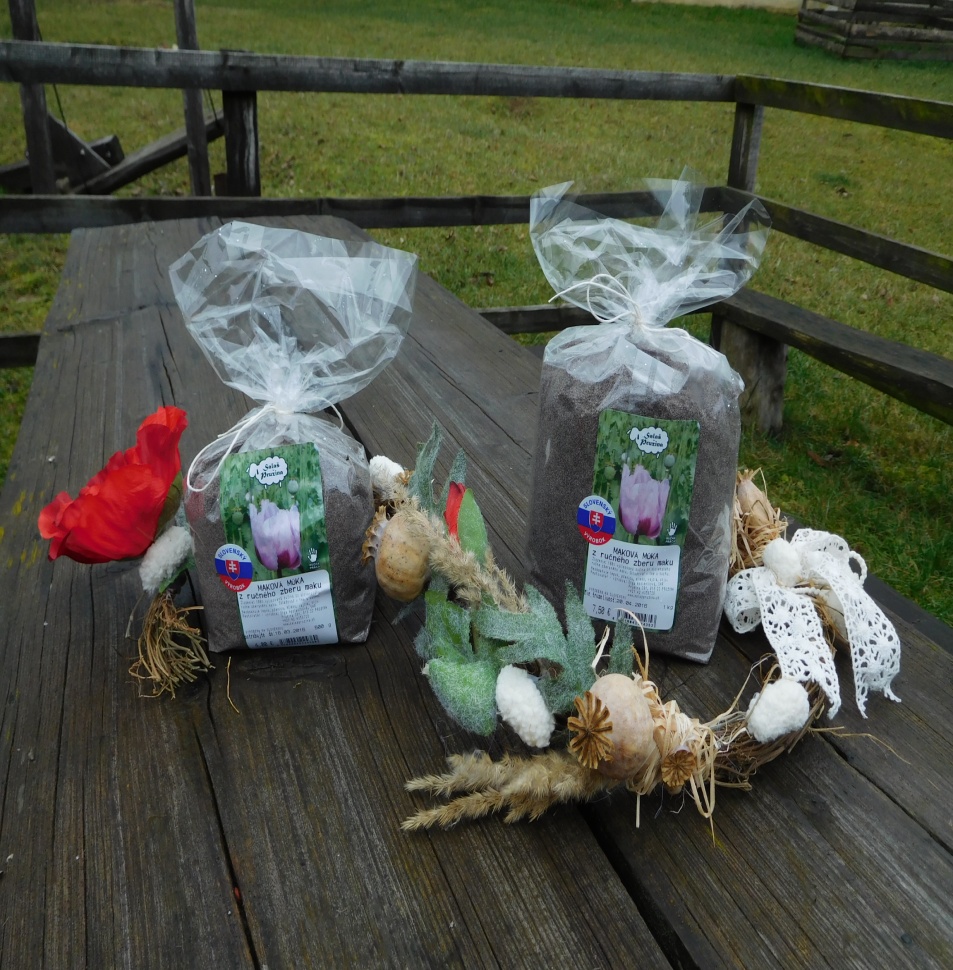 c) mechanizáciad) výroba KZ pre vlastnú potrebue) ŽV – chov mliečnych oviec
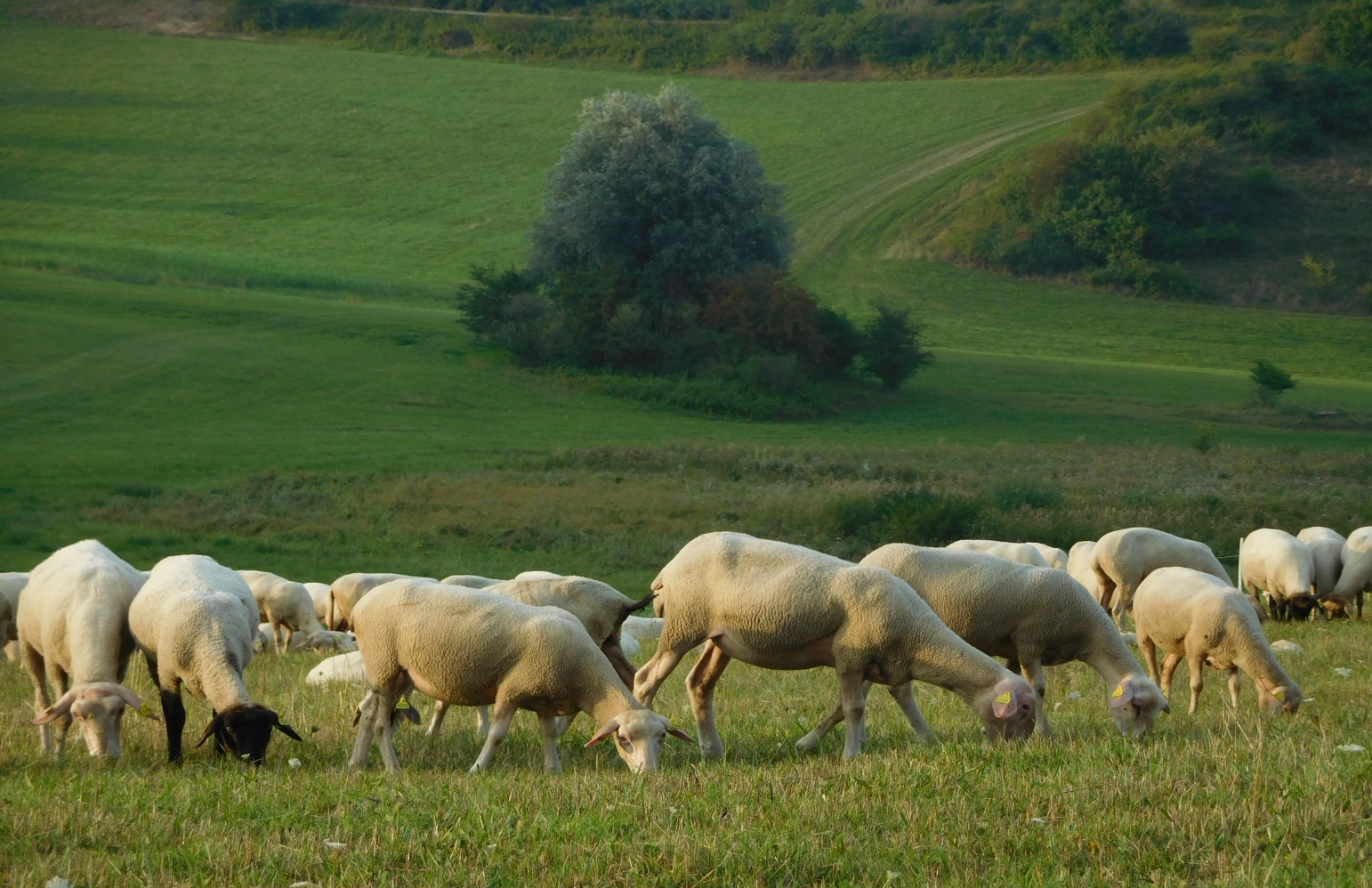 Syráreň
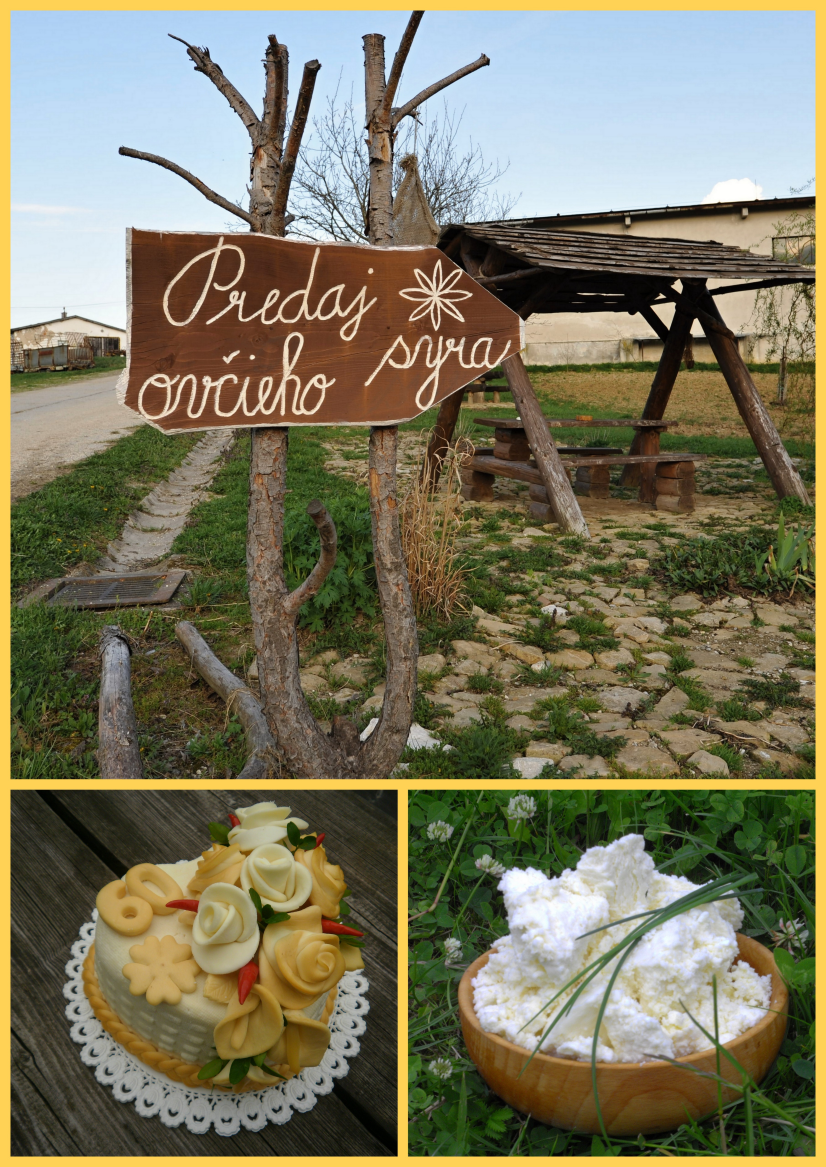 Tradičné ovčie syry
Netradičné ovčie výrobky
    / tvrdé, srvátkové... /
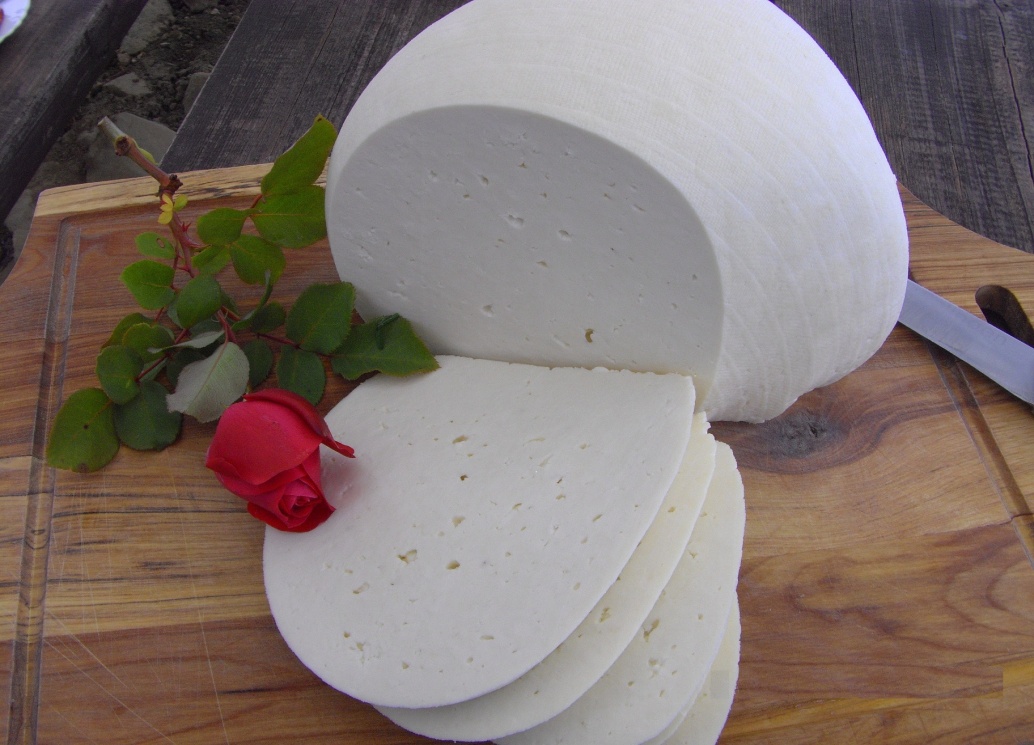 Odbyt
Predaj na salaši / kultúra predaja /
Tržnica, stánkový predaj
Predajné chladiarenské auto
Kamenné obchody
E-shop
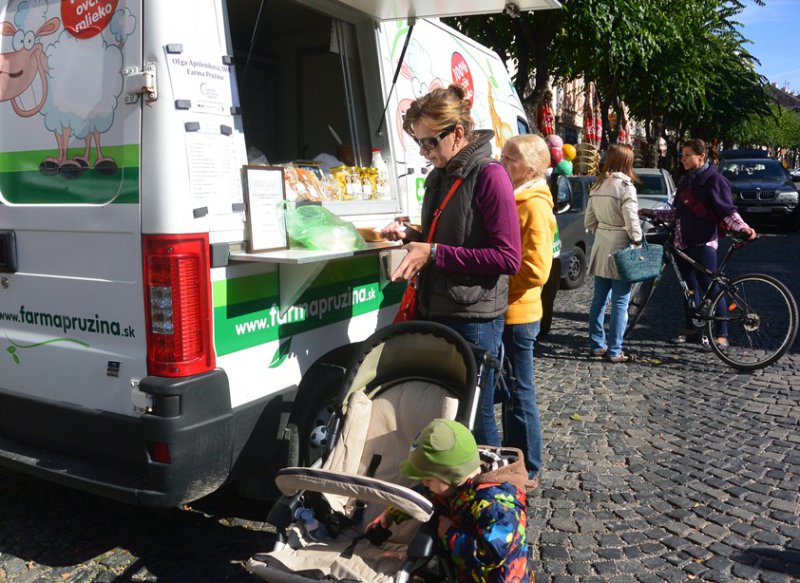 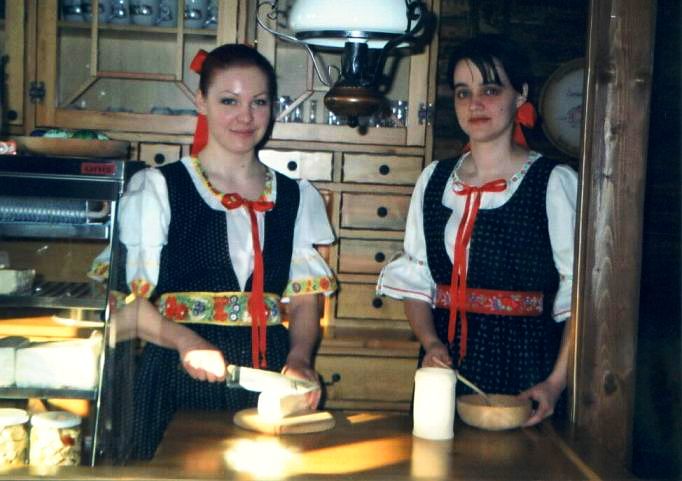 Súťaže
Porovnávanie kvality :

Pribylina
Východná
Mikulov
Brno
Praha
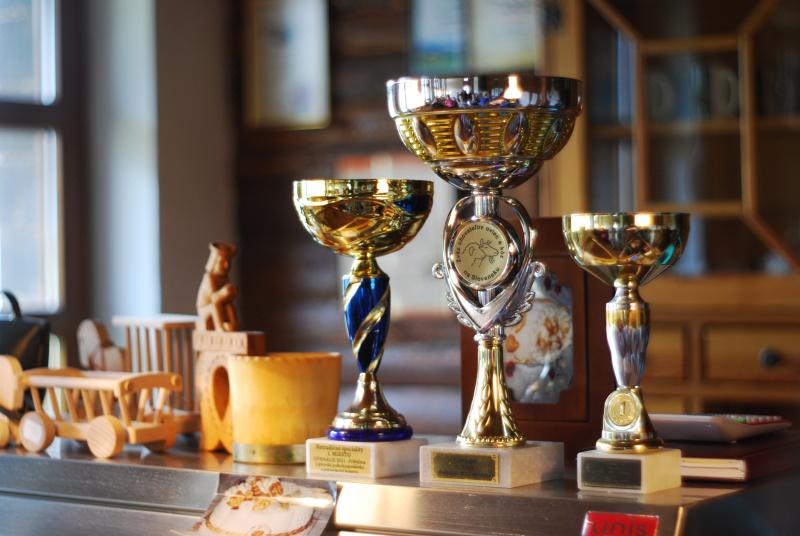 Norimberg
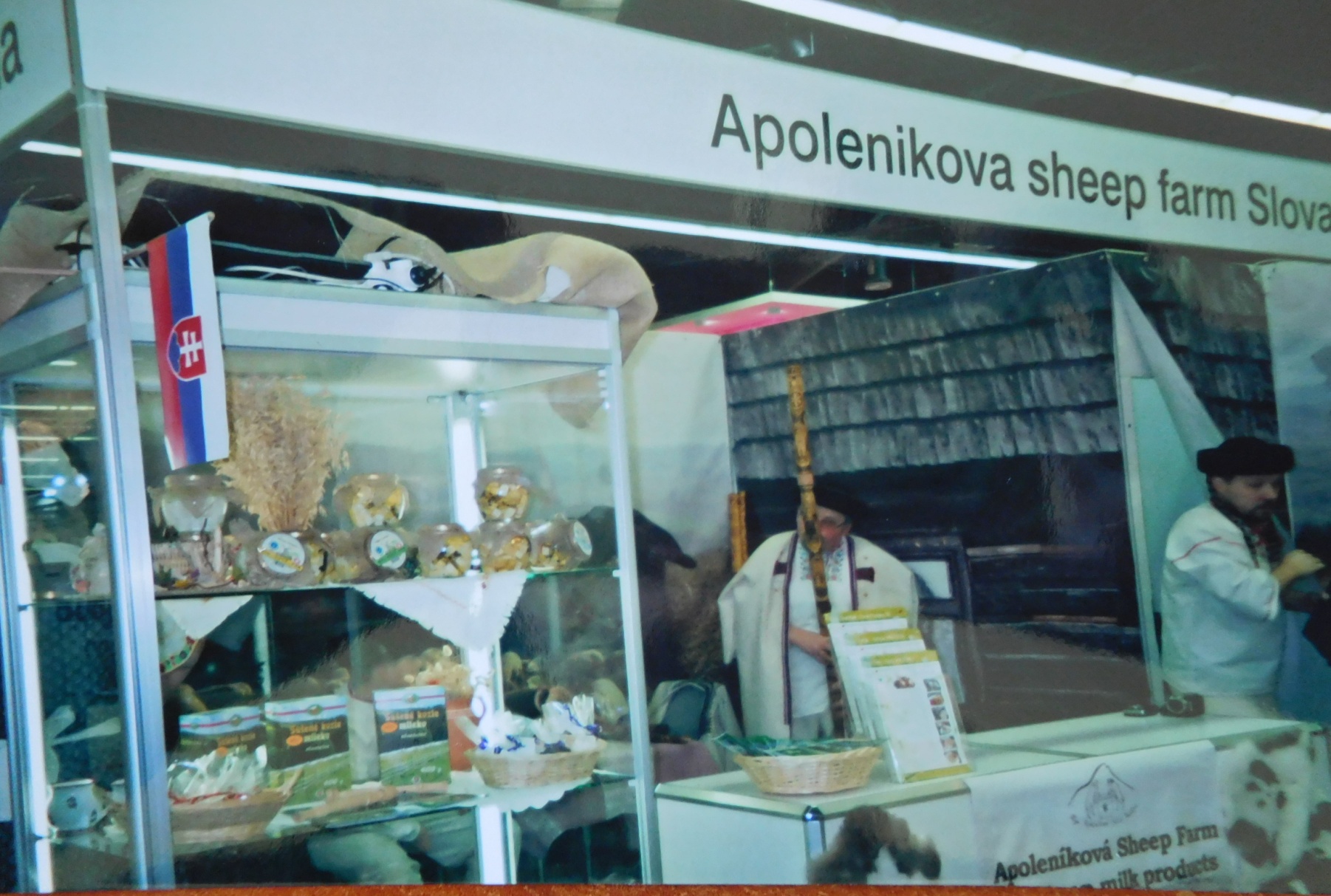 Robte to, čo nerobia iní a robte to s láskou.Kontakt so zákazníkom!
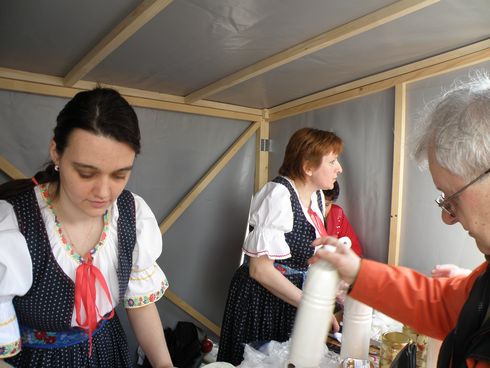 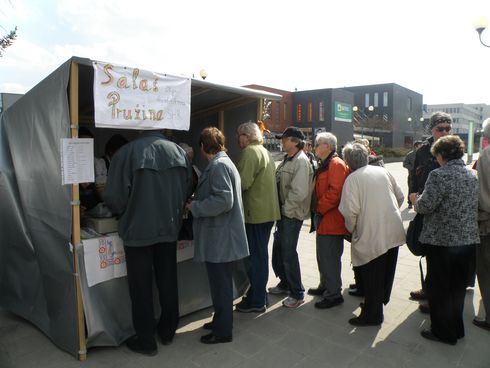 Vízie do budúcnosti
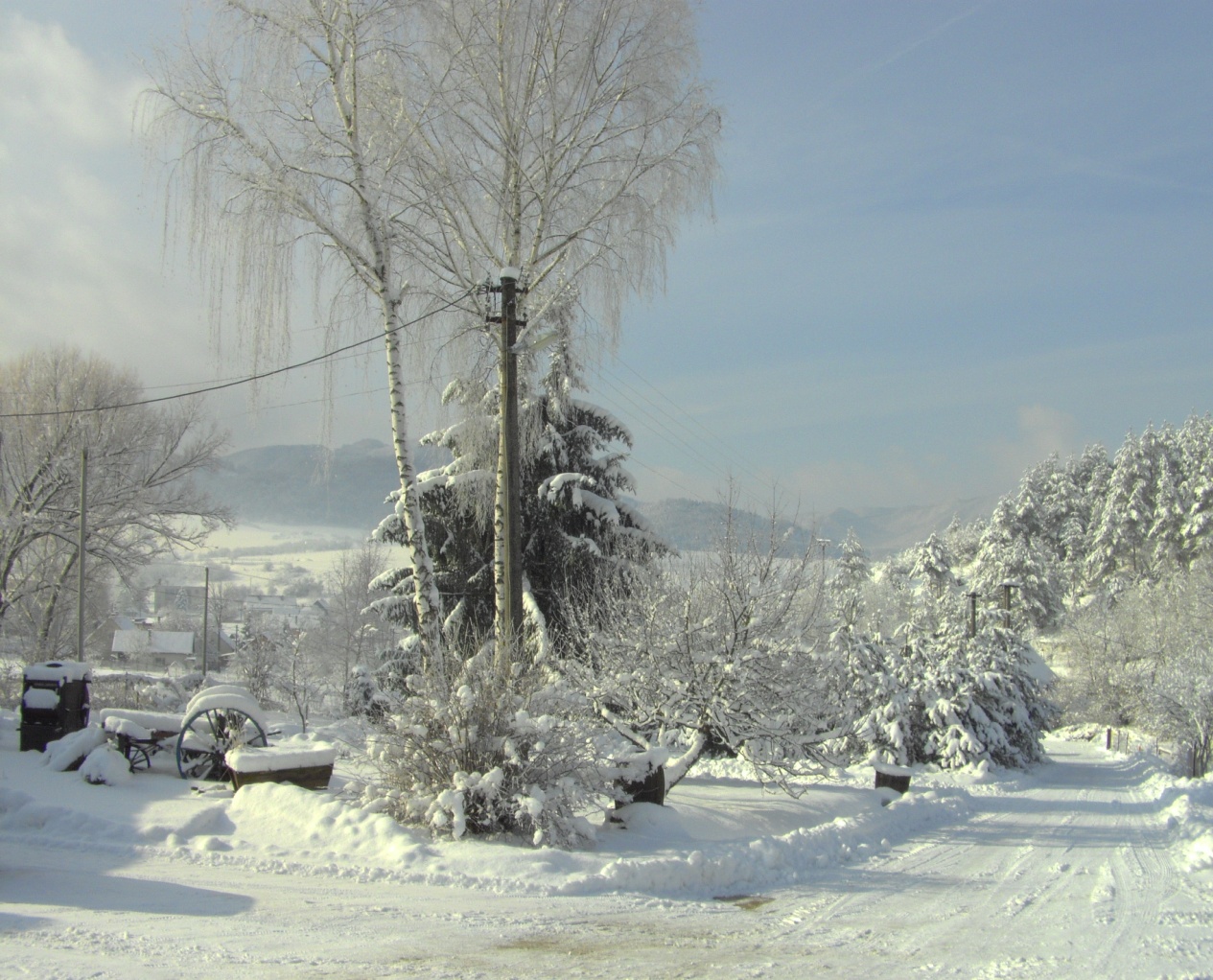 Salaš Pružina
www.salaspruzina.sk
042/4358728
Ďakujem za pozornosť.
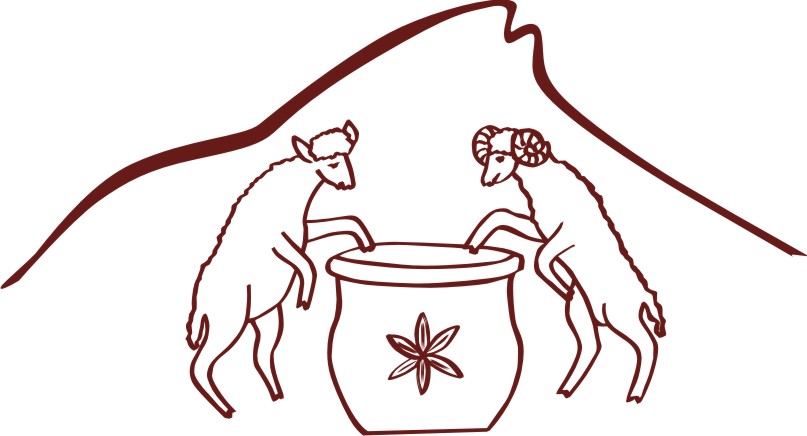